Тема: Квадратный корень из произведения
«ГИМНАСТИКА РАЗВИВАЕТ И УКРЕПЛЯЕТ СИЛУ ТЕЛЕСНУЮ, ТАК ЖЕ ТОЧНО ЛОГИКА РАЗВИВАЕТ И УКРЕПЛЯЕТ СИЛУ МЫШЛЕНИЯ»
Н. Г. Чернышевский
«Вовремя извлекая корни, вы сможете поддерживать отличную форму».
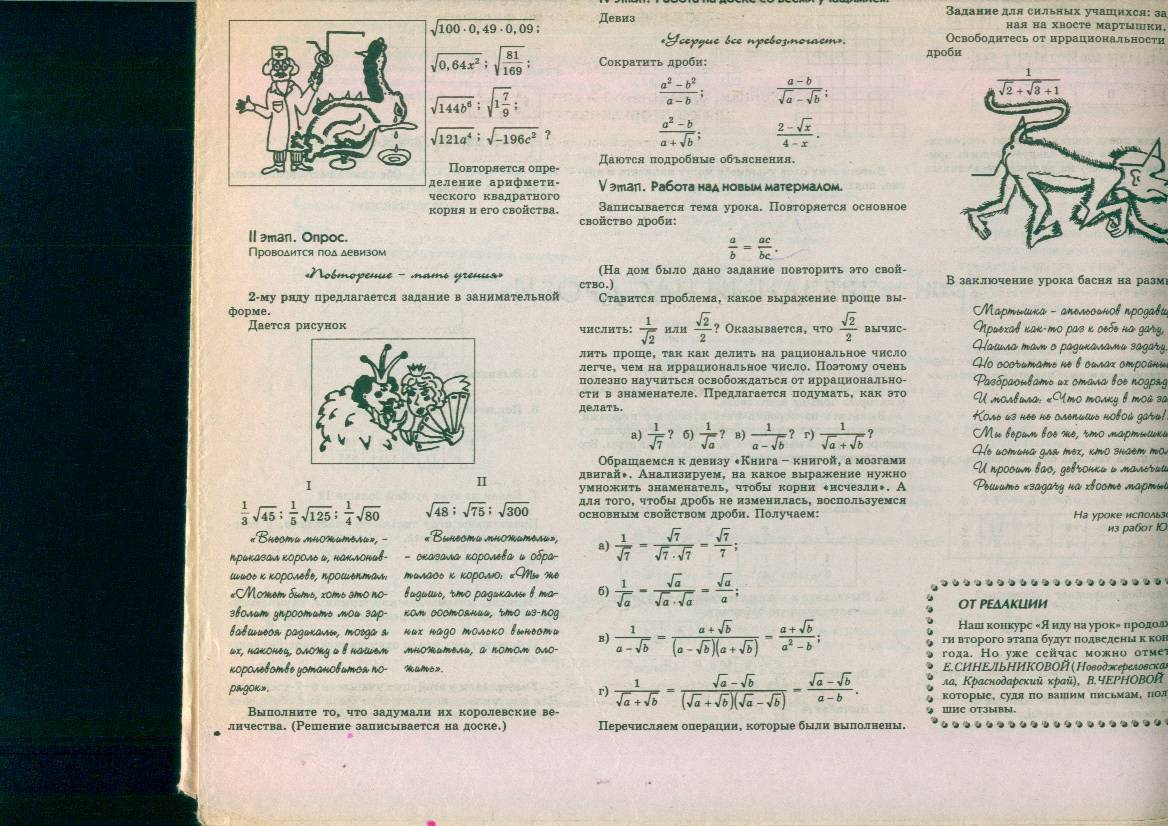 2. НАЙДИТЕ ЗНАЧЕНИЕ ВЫРАЖЕНИЯ
8;
0,3;
3. Верно ли равенство
4. Пусть                      . Сравните :
И  0;
И 0;
И  0;
И  0.
офтальмотренажер
И глаза вам скажут«СПАСИБО»!
Ключ: